Pušenje – bolest zavisnost
Predmet: Biologija
Učenica: Andreja Aničić
Statistički podaci ukazuju na poražavajuću činjenicu da u svetu broj pušača uskoro dostiže brojku od jedne milijarde! Prema poređenjima istraživanja iz 1980. godine i danas, to je za oko 300 miliona više pušača.
Prema istraživanjima, u našoj zemlji pušači su svaki treći muškarac i svaka četvrta žena, a na veliku žalost i štetu po zdravlje naše dece, ustanovljeno je da čak svaka treća trudnica uživa u ovom poroku, a svaki sedmi adolescent takođe upada u kandže istog.
Još jedna neverovatna brojka je da se u Srbiji dnevno popuši 73 miliona cigareta! Što dalje dovodi do zastrašujuće posledice koja broji najmanje 16 hiljada smrti u Srbiji godišnje..
Ali, da ne dužimo sa statistikom, najvažnije je da pušači shvate koje sve ozbiljne i negativne posledice pušenje može imati po njihovo psihofizičko i zdravstveno stanje.
Dim od cigarete sadrži više od 4 hiljade različitih hemijskih supstanci koje su štetne po zdravlje svakog čoveka, a od toga najmanje 50 supstanci ima kancerogeni efekat na ljude.
Moramo navesti i svakodnevne smetnje i tegobe koje pušenje izaziva kod pušača. To podrazumeva štetni uticaj cigareta na opšte disanje - nakon određenog vremena pušenje dovodi do kratkog daha, zatim česta pojava kašlja i iritacija u grlu, povećanje rizika od raznih respiratornih infekcija uključujuči i bronhitis.
Pored navedenog, pušenje loše utiče na opšte stanje, kao u navedenim primerima:
·         Pušenje može izmeniti čula ukusa i mirisa
·         Pušenje ugrožava opštu kondiciju i energiju
·         Pušenje direktno ugrožava fizički izgleda pušača – žuti zubi, prevremeno starenje kože, neprijatan miris
·         Pušenje osuđuje pušače na konstantnu borbu sa sopstvenim potrebama, odnosno često suzdržavanje od cigareta, što ima direktan uticaj na trenutno raspoloženje i stanje pušača
·         Pušenje izlaže pušače većem riziku od depresije i anksioznosti
Pušenje definitivno ima najštetniji uticaj na pluća pušača, jer pluća uvlačenjem dima direktno primaju sve štetne supstance koje su sadržane u cigareti. U proseku 85% od svih oboljenja pluća, a oko jedne trećine svih kancerogenih oboljenja su uzrokovana upravo konzumiranjem cigareta, gde su najčešći sledeći:
·         Rak jednjaka
·         Rak usne dublje
·         Rak materice
·         Rak prostate
·         Rak želuca
·         Rak pankreasa
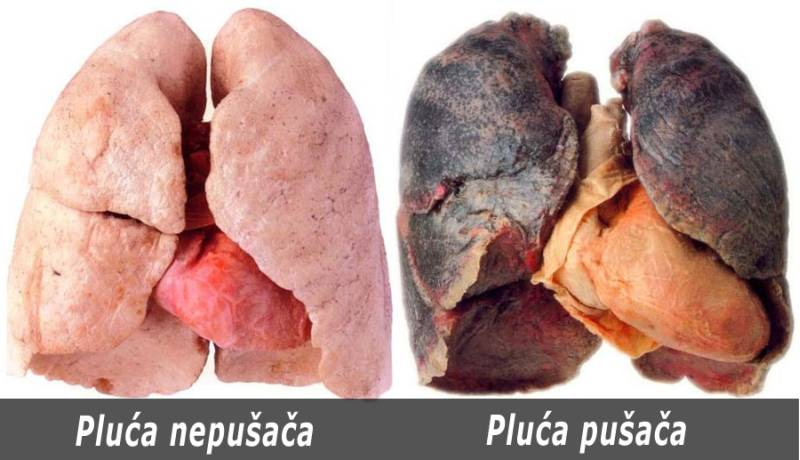 Naime, naučno je dokazano da pušenje u toku trudnoće veoma štetno utiče na razvoj ploda, a može ostaviti i ozbiljne posledice na zdravlje deteta nakon rođenja, pa čak i u daljoj budućnosti.
Pušenje u trudnoći može ostaviti direktne posledice na fetus, iz sledećih razloga:
·         Ograničava dotok kiseonika do bebinog organizma
·         Ubrzava bebine otkucaje srca
·         Povećava rizik od pobačaja i mrtvorođenja
·         Povećava rizik od prevremenog porođaja i nedovoljno razvijene težine novorođenčeta
·         Povećava rizik da se kod bebe razviju respiratorna i plućna oboljenja
·         Povećava rizik od razvoja urođenih anomalija i retardacija
Efekti prestanka pušenja na organizam
Pušači, ne morate čekati godinama da uočite prednosti ne-pušenja.
Evo ukratkog opisa šta vam se događa na samom početku kada prestanete:
·         20 MINUTA – krvni pritisak i puls se stabilizuju, a periferna cirkulacija se pojačava
·         8 SATI – koncetracija nikotina i ugljen–monoksida se eliminiše iz organizma
·         24 SATA – kompletan ugljen-monoksid se eliminiše iz organizma
·         48 SATI – je dovoljno da kompletan nikotin nestane iz organizma i da se značajno poboljša čulo mirisa i ukusa
·         72 SATA – lakše se diše jer dolazi do relaksacije bronhija
·          3 – 9 MESECI – po prestanku pušenja nestaje sekret u plućima, samim tim i kašalj i karakteristično ‘sviranje’
·          1 GODINA – rizik od srčanog udara se smanjuje za čak 50%!
·         15 GODINA – rizik od moždanog udara je isti kao kod nepušača..
Svetski dan bez duvanskog dimaodržava se svake godine 31-og maja. Pokrenula ga je SZO ( Svetska zdravstvena organizacija) 1987.god. Povod je za aktivnosti , saopštenja zdravstvenih organizacija i inicijativa protiv pušenja duvana.
HVALA NA PAŽNJI!